Department Policies and How They Impact You
Presented by:
Austin Gilbert, MSBA Manager of Policy & Legislative Services
Goal of this presentation:
How policies are developed.
Importance of effective policies.
Why policies matter to you.
Specific policies that apply to your job responsibilities.
Mississippi School Boards Association Policies
We help school districts across the state develop and implement their policies.
This presentation will be based off of our sample polices.
School boards can use or samples, add to our samples, or develop their own.
Check your district’s policies.
In a Nutshell: What is Important?
Knowledge of YOUR board policies and the sections that matter.
Knowledge and Understanding of laws and regulations.
Competent and dedicated staff.
In a Nutshell: What is Important?
Always make sure you are following your policies and that your actions are based in school board policy.
Policies change from year to year and can even change from month to month.
Make sure you are staying up to date with all changes.
Why do policies change?
New laws or amendments to already standing laws at both the state and federal levels.
New mandates by regulatory agencies such as the Mississippi Department of Education.
Changes in district specific practices.
Why do policies change?
We (MSBA) sends out policy updates twice a year:
Once in May in order to reflect the changes in the recent legislative session.
Once in September to reflect all other regulatory or required amendments.
What is Policy?
Policy is a clear statement that sets forth the purpose and prescribes the organization and programs of the school district. 
The school district school board policies shall be considered a framework within which the Superintendent and the school staff (YOU) are expected to discharge their assigned duties through course of action.
How are policies developed?
Only the school board can develop policies. Policy is the sole work of the board. It is up to the Superintendent to carry out those policies.
ALL Policies are required to be Board adopted!
No department or individual may implement a policy that is not adopted by the board.
8 PART POLICY DEVELOPMENT CYCLE
8
Discuss
Implement
Draft
Readings
Monitor & Revise
Disseminate
Adoption
RESEARCH
1
Applicability, Board’s position, effects of implementation.
Superintendent or designee develops procedures to support the policy.
Laws, Regulations, MSBA Updates
Board will read, suggest revisions, and read again if necessary
Board and superintendent  evaluate policy to determine need for revision.
Superintendent or designee drafts policy to present to board
To all employees and stakeholders
Board Votes to adopt in open meeting and adoption is recorded in minutes.
7
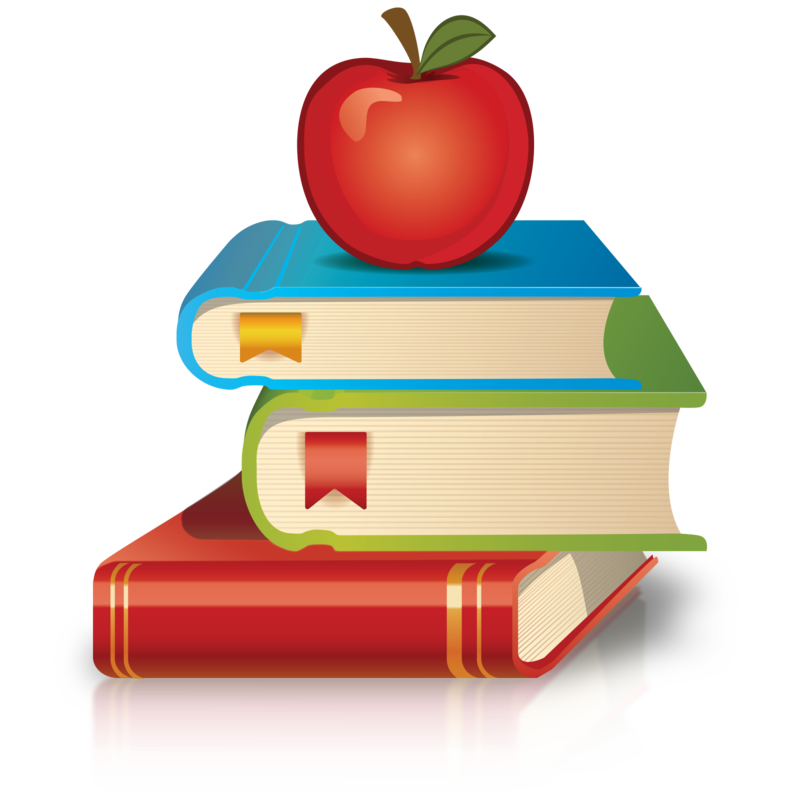 2
6
3
5
4
Even though policies are the work of the Board:
It is important to include and consult others, such as the Business Manager, in policy development.
Many policy sections contain fiscal/business management related policies. Other sections have policies that indirectly affect these areas.
Therefore, many of your district policies will impact YOU.
Policies That Matter to YOU
What are Procedures?
Procedures offer steps or instructions for how to complete your policies in the district. They are an established or official way of doing a task.
Though they work together, policies and procedures are generally separate.
Think of procedures as detailed directions to your destination.
Why are Policies and Procedures Important?
Establish responsibility and accountability.
Ensure compliance and reduce institutional risk.
Establish and/or defend a legal basis for action.
Provide clarification and guidance.
Problems with Ineffective Policy
Compliance problems with laws/regulations.
School board and staff animosity.
Reduced efficiency.
Frustration of stakeholders.
All of these can cost money and are hindrances to the district as a whole.
Relevant Policies
DISCLAIMER: All policies mentioned are based off of MSBA Sample Policies. The policies in your district may or may not be the same as the ones listed. Please check you local policies.
DJC – Payroll Procedure
Employees of this district shall be paid through a single monthly payroll with electronic settlement of payroll checks secured through direct deposit of net pay.
Any employee who receives payment in excess of the installment for the period which such employee ceases employment with the school district, shall become liable immediately to the board of trustees.
A bill was passed last year that allowed school districts to move to a bimonthly payroll if desired.
DC – Annual Operating Budget
The annual operating budget is the plan of current expenditures and the proposed means of financing them. 
The annual operating budget is the primary means by which most of the financing acquisition, spending, and service delivery activities of this school district are controlled. 
The annual operating budget as required by law is essential to the sound financial management of this school district.
DJAA – Authorized Signatures
The school board shall authorize district employees to sign checks on all school district accounts.
All authorized signors for district depositories must be current employees.
If mechanical check signers are utilized, written policies and procedures shall be developed to safeguard such mechanical check signers.
DH – Bonded Employees and Board Members
This policy lists all of the different required bonds and their corresponding statutes. Including:
Surety Bond for School Board Members
Blanket Security Bond
Bond for Superintendent, Purchasing Agents, Principals, and Security Personnel
New bonds to be secured every four years individual and blanket
Other Specific Bond Policies
DJEA – Purchasing Authority – Defines purchasing agent and acts a general bond policy.
CEM – Superintendent Bond – Lists the requirements for the Superintendent’s bond.
BBBD – Bonded Members – Lists the requirements for each school board member’s bond.
GBRIA – Family and Medical Leave Act
This policy is a comprehensive coverage of the Family and Medical Leave Act.
It includes definitions under the act such as an eligible employee and serious health condition.
The policy also discusses the different leave provisions under the Act and the notice requirement involved in each different types of leave.
We amended this policy to include leave due to COVID-19 which has expired.
GAB – Employee Conduct
Employees are expected to conduct themselves in a manner that will reflect positively on the school district and the community, thus promoting a positive environment for teaching, learning and student well-being. 
Violations of this policy may result in a reprimand which shall become a part of the employee’s personnel file.
Severe violations or continuous violation of this policy may lead to an employee being suspended, dismissed or non-renewed.
GBN – Professional Personnel Separation
This policy gives the specific times when a notice of nonrenewal must be given. For example:
Principal – notice by March 1
Teacher, Administrator, or other professional educator – notice by April 15 or within 10 calendar days after the Governor approves the appropriation bill for the state’s education budget for funding K-12, whichever is later.
It also covers licensed employees rights such as a hearing.
GBN-R – Rules of Procedure Under the Education Employment Procedures Law
This policy is a comprehensive coverage of the Education Employment Procedures Law.
It covers areas such as notice requirements for nonrenewals. Employees have a right to the specific reasons for the nonrenewal and can request a hearing.
The policy also covers the entirety of the hearing including that the board may conduct the hearing or may appoint a hearing officer.
GCRAA – Fair Labor Standards Policy
This policy is a comprehensive coverage of the Fair Labor Standards Act.
The policy covers areas such as which employees are covered by the FLSA and those who are exempt from the law.
The policy also covers topics such as overtime pay, breaks, record keeping, etc.
All records on wages, hours and other items to be maintained in accordance with the FLSA.
GAAA – Equal Opportunity Employment
The board shall not discriminate in its policies or practices on the basis of an individual’s race, color, ethnic or national origin, religion, gender, height, weight, age, marital status, political beliefs, disability, or handicap which does not impair an individual's ability to perform adequately in that individual's particular position or activity. 
No person, on the basis of sex, shall be excluded from, be denied benefits of, or be subject to discrimination under any program receiving federal financial assistance.
GC – Classified Staff Positions Section
Classified non-instructional personnel are "at will" employees whose duties do not require a certificate (or license) issued by the State Department of Education. 
Classified employees have no property rights in their employment, which may be terminated without notice at any time by either the employee or the employer.
Classified personnel are those who serve as secretaries, cafeteria workers, public relations consultants, custodians, maintenance workers, bus drivers, and other non-licensed and non-instructional positions.
GCD – Classified Personnel Hiring
Covers many different aspects of hiring classified personnel.
The policy walks through the criminal background check and how it must be performed.
The school board shall fix the salary of non-certificated personnel taking into consideration the training, experience, and responsibility of the employee.  The salary paid shall be not less than the federal minimum wage and shall be in compliance with the Fair Labor Standards Act.
GAE – Staff Complaints and Grievances
As the primary means of solving staff complaints and grievances, the board expects each administrator to:
Practice effective means of resolving differences that may arise among employees and administrators;
Reduce potential reasons of complaints and grievances; and
Establish recognized channels of communication between the staff, administration, and board.
When primary means fail the board shall have grievance procedures in place.
GAEA – Staff Protection
This policy prohibits the use of intimidation, threats, etc. against the school district staff.
This school district affirms employee protection provided under Title VII, and therefore shall not tolerate verbal or physical conduct by any employee, male or female, which harasses, disrupts, or interferes with another's work performance or which creates an intimidating, offensive, or hostile environment.
GAR – Professional Personnel Records
A file of personnel records shall be maintained in the superintendent’s office for each licensed employee of this school district. 
A file shall be kept for all resigned or retired licensed employees, including such essential information as deemed appropriate by the superintendent (or designee) as specified by state and federal laws.
This policy also covers confidentiality requirements, the use of personnel records, and what types of information shall be kept in the records.
GBA – Professional Personnel Compensation Guides and Contracts
This policy covers a wide variety of different employment contracts that will be entered within the school district.
It also covers the length of the contracts, the fixing of salaries, the salary pay schedule, release from contract, breach of contract, etc.
The superintendent shall enter into a contract with each licensed employee in the manner prescribed by law and the State Board of Education.
GBA-E – Teacher Salary Scale
This policy lists the current salary scale for teachers in the school district.
This scale recently changed due to the pay increase that teachers received in the 2022 legislative session.
Teachers received the largest pay raise in the state’s history last year.
GBD – Professional Personnel Hiring
Every school teacher and principal/administrator employed in this school system must possess a valid license and shall execute a written contract with the local Board of Education.
All employees will be provided with an explanation of both their responsibilities and their rights under law in terms of actions they may take to maintain order, discipline, and an appropriate educational environment.
Covers all areas regarding professional personnel hiring.
GBOA – Professional Personnel Release From Contract
All contracted licensed employee desiring to be released from contract shall submit a written request to the school board for release.
The request shall include clearly stated reasons for the release. 
If the board acts favorably upon the request for release, the licensed employee shall be released from his contract, and said contract shall be null and void on the date specified in the school board's order.
GBO – Professional Personnel Resignations
All resignations of licensed employees must be acted on by the school board, at which time the board may either officially accept or not accept the resignation.
Any such action shall be reflected in the school board’s official minutes.
A licensed employee who leaves the district without having fulfilled his/her contractual obligations and without being officially released from his or her contract by the board will be considered to be in breach of his/her contract and may have his/her license revoked.
GBR – Sexual Harassment
This policy lays out a prohibition for sexual harassment and reporting measures under Title IX.
Title IX was recently changed a few years ago so reporting requirements have changed.
The policy also lists relevant definitions, a prohibition of retaliation for reporting harassment, required records that must be kept, and who is covered.
The procedures that go with this policy are also attached to the bottom of the policy under GBR-P.
GBRB – Professional Personnel Time Schedule (Length of Work Day)
The work day shall be set within the legal parameters with consideration of the instruction and activity schedules established by the principal.
Professional employees shall be on duty the number of days shown on the face of their current employment contract less and except  those days granted by the board for illness, personal business, earned vacation and emergencies.
Check your local policy for the times of the work day.
GBRG – Professional Personnel Non-School Employment
Employees shall not engage at any time in any outside employment that would interfere with their effectiveness in performing regular assigned duties; would compromise or embarrass the school system; or would in any way conflict with assigned duties.
Employees shall not be employed or involved in any private or other public business during the hours necessary to fulfill their contractual responsibilities; nor will the employee use district materials, supplies or property for outside employment.
GBRHC – Return To Work Policy
It is the policy of the district to assist employees injured at work to receive appropriate medical care and return to work as soon as possible within medical restrictions.
The Early Return to Work Program provides opportunities for an employee who is injured on the job to return to work at full duty. 
In order for this program to be successful, all injuries shall be reported immediately or as soon as medically possible.
This return to work policy covers all employees.
GBRHC-E1 – Return To Work Procedures
This policy is the compliment to GBRHC.
It lists the full procedures on the return to work process once an employee is injured at work.
Not only does it cover each step, it also details the employee’s responsibility along with the roles of the employee and his/her supervisor.
GBRHD – Coordination of Benefits
If an employee is taken off duty by a doctor for a work-related injury more than five days and is therefore eligible to receive workers' comp lost time benefits, then they may not use accrued leave in order to receive compensation in excess of the compensation they would have received if they had been on the job. 
The employee shall use a proportional share of accrued leave to receive full (100%) compensation for the days off work, until their accrued leave has been exhausted.
EGA – State Employee Life and Health Insurance Plan
This policy lists employee benefits in the area of life and health insurance.
The district provides life insurance and health care benefits to its eligible employees and their eligible dependents through the State Employees Life and Health Insurance Plan.
Premiums for the Life and Health Plans shall be paid in accordance with state law and Mississippi Department of Education State Board Policy.
GBRI – Absence From Duty
This is the main personnel absence policy. It covers areas such as sick leave allowance, personal leave allowance, vacation leave, and leave due to emergency closures. Examples include:
Personal leave may be used for professional purposes, including absences caused by attendance of such licensed employee at a seminar, class, training program, professional association, etc.
Each licensed employee be credited with a minimum sick leave allowance, with pay, of seven (7) days for absences caused by illness or physical disability.
GBRJ – Arrangements for Substitutes
School boards may include in their budgets provisions for the payment of substitute employees, necessitated because of the absence of regular licensed employees. 
All such substitute employees shall be paid wholly from district funds.
Principals shall use the roster of approved substitute teachers in selecting teachers for emergency service as required.  
Retired teachers may substitute-teach.
Where can I find my policy?
Almost every district has a policy website with MSBA. The URL is your district’s name .msbapolicy.org.
For example: Clinton would be Clinton.msbapolicy.org.
The policy sections will be on the left hand side or you can search under “District Policies”
REMEMBER
Even though it is important for YOU to follow school board policies,
Ultimately it is about CHILDREN
Everything you do in your district will impact the children in your schools.
By following policy you can ensure that the district operates effectively.
Operating outside of school board policies can cause frustration for the district diverting time and resources away from educating children.
Questions?
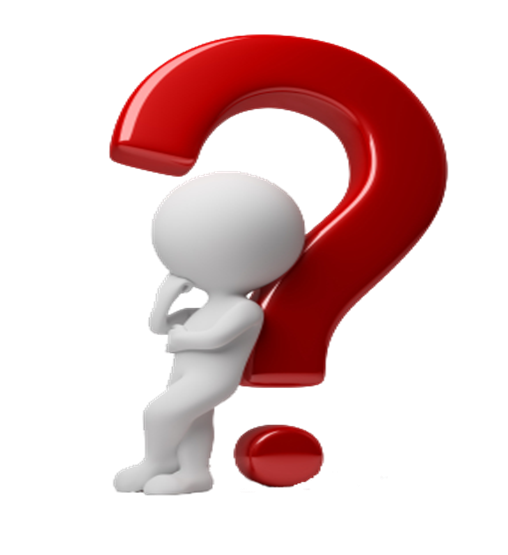